Figure 1 Flow diagram for male participants in the Prostate, Lung, Colorectal and Ovarian (PLCO) Cancer Screening ...
J Natl Cancer Inst, Volume 104, Issue 2, 18 January 2012, Pages 125–132, https://doi.org/10.1093/jnci/djr500
The content of this slide may be subject to copyright: please see the slide notes for details.
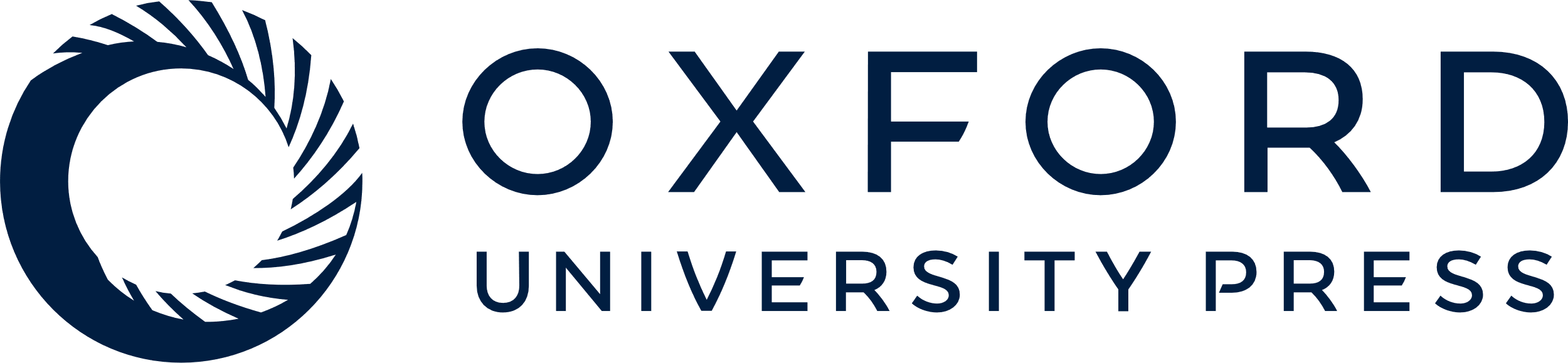 [Speaker Notes: Figure 1 Flow diagram for male participants in the Prostate, Lung, Colorectal and Ovarian (PLCO) Cancer Screening Trial.


Unless provided in the caption above, the following copyright applies to the content of this slide: Published by Oxford University Press 2012.]